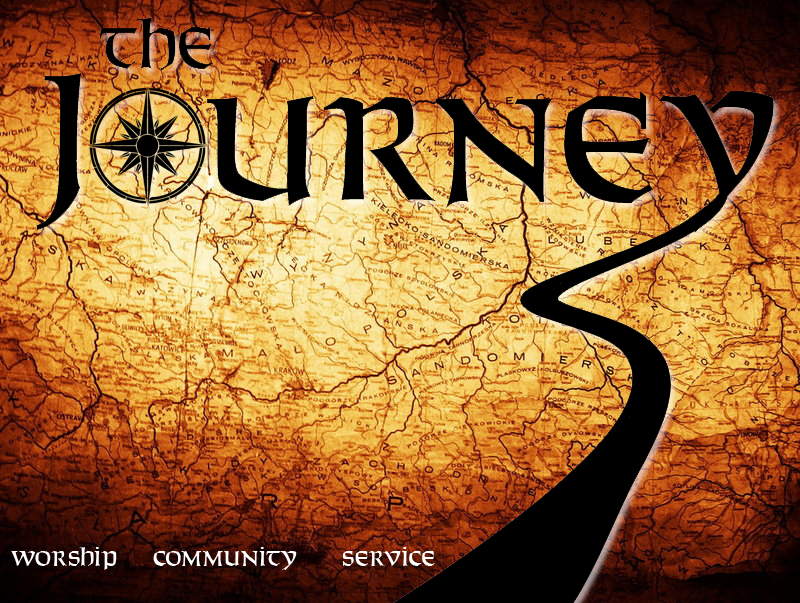 Week 21– 
The Love of God’s Word
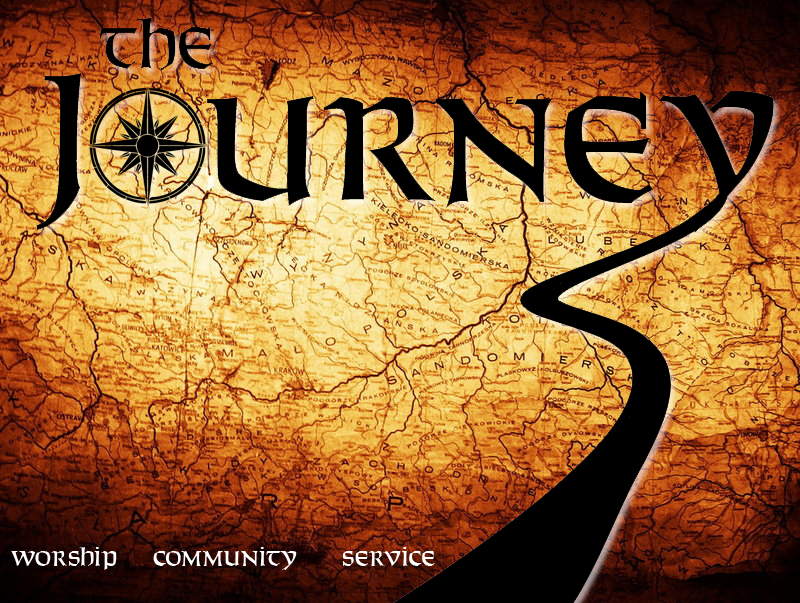 If God did speak audibly He probably would want to talk about subjects other than what I wanted an answer for.
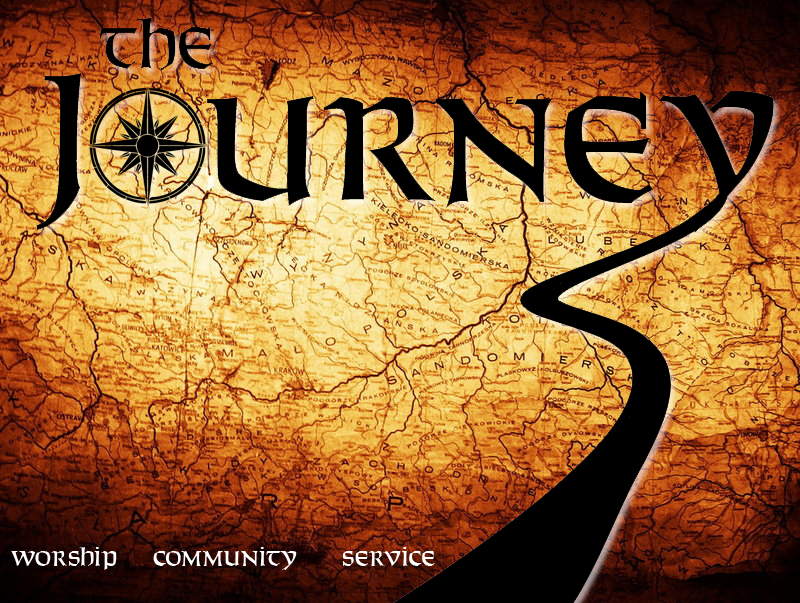 Question:
“Travis, what do you think about all day?”
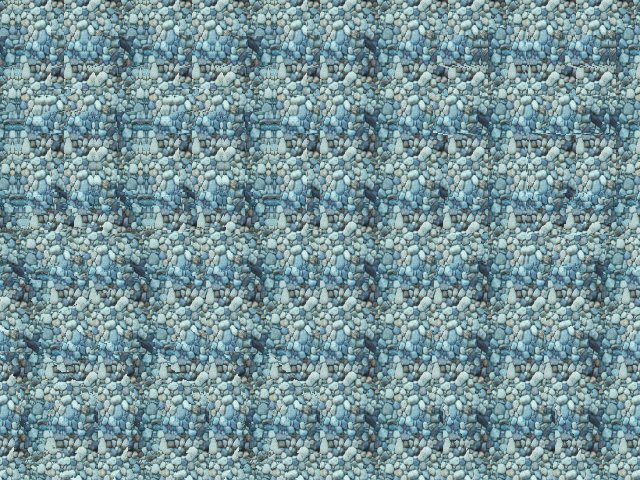 3-D Stereogram
3-D Stereogram
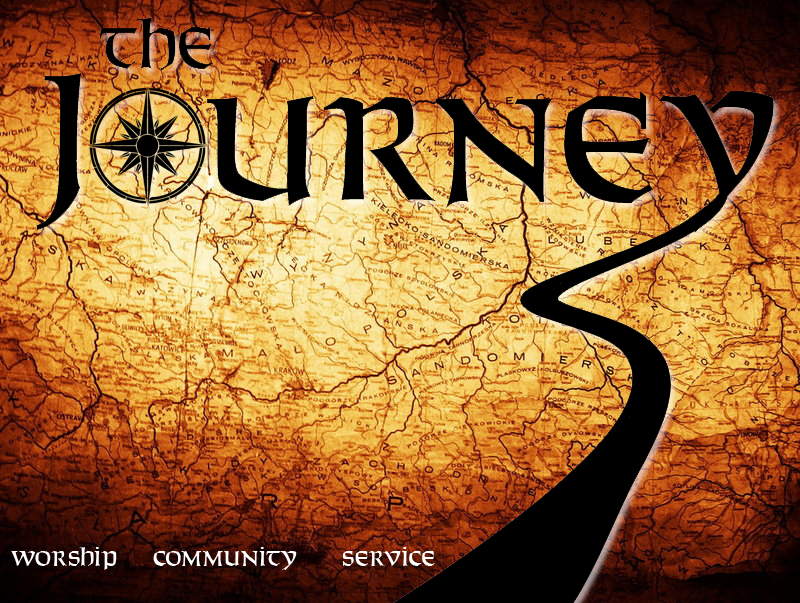 To Understand Why – Submit then Apply
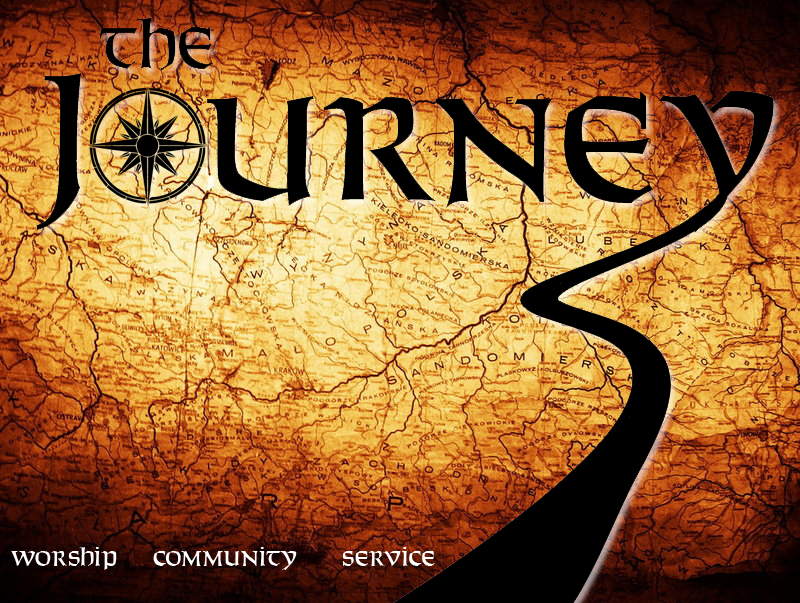 Magnifying the weaknesses and sins of others and minimizing my own
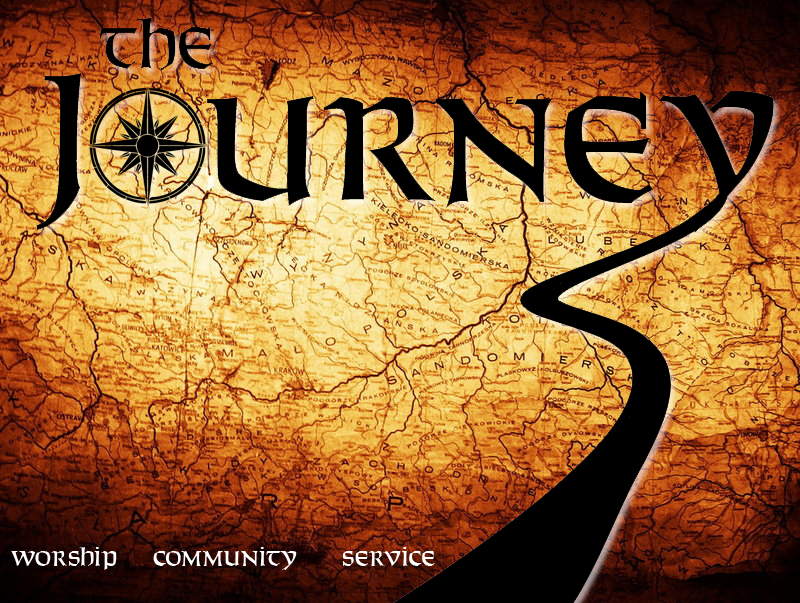 Elevating happiness (mine and family) higher on God’s priority list than where it really is
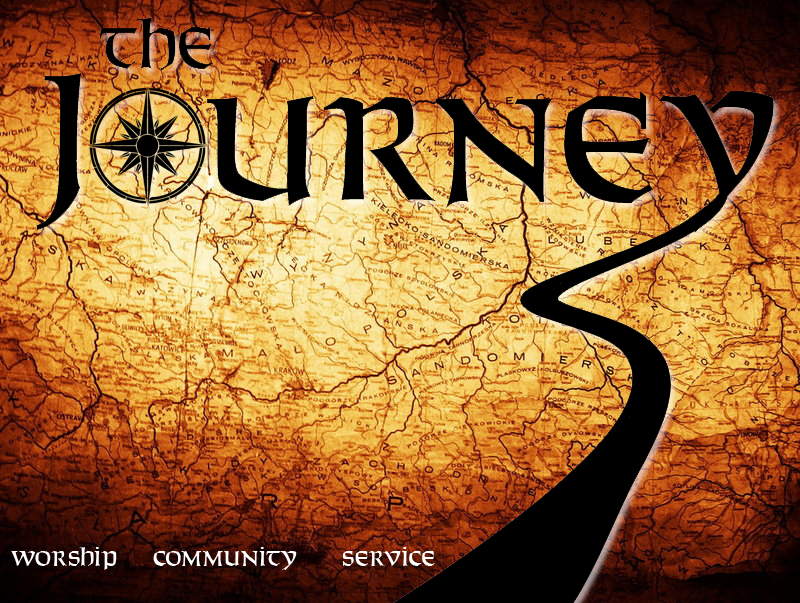 Evaluating decisions more on my own understanding and feelings than God’s
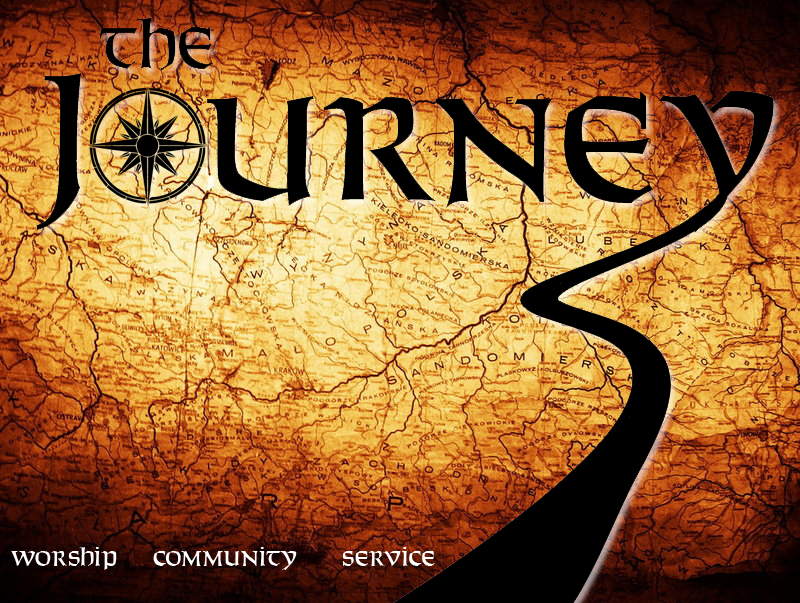 Closing my hands on what I think are my possessions
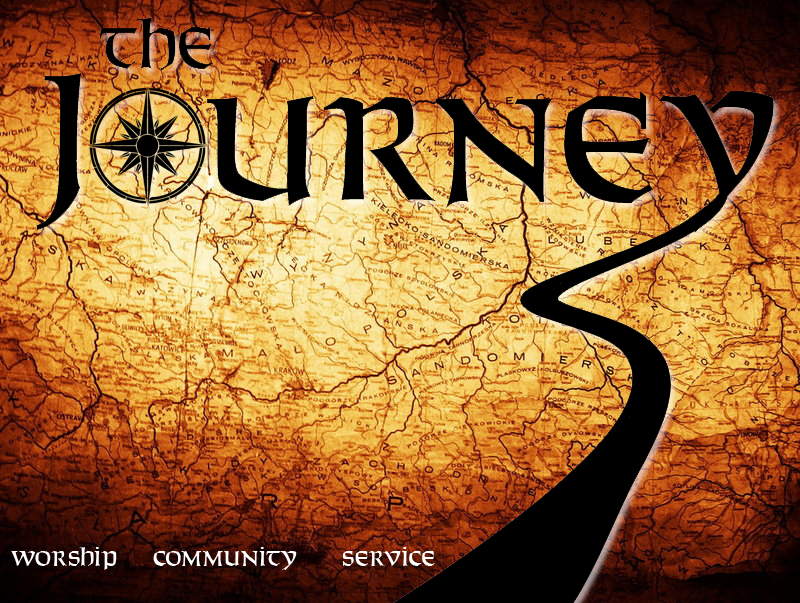 Associate your decisions with God’s Word